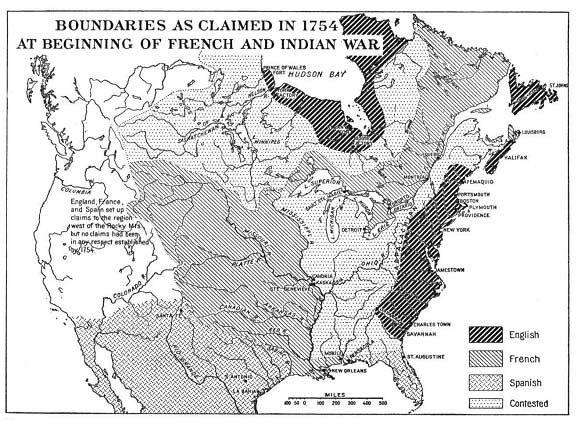 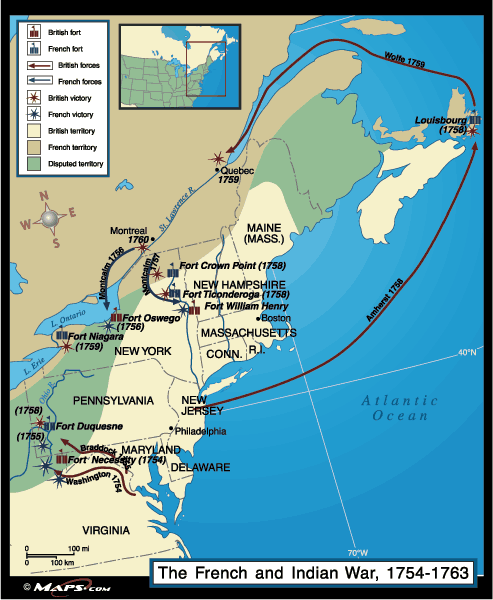 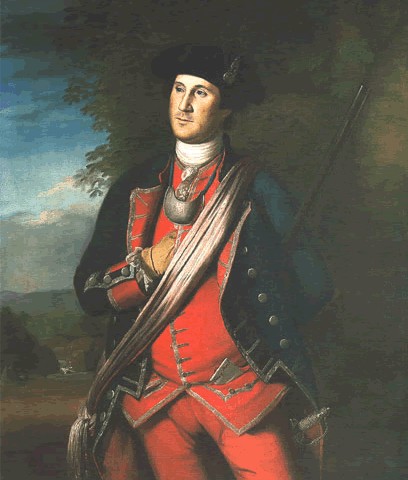 [Speaker Notes: Earliest authenticated portrait of GW, 1772 (Charles Wilson Peale). Virginia regimentals.]
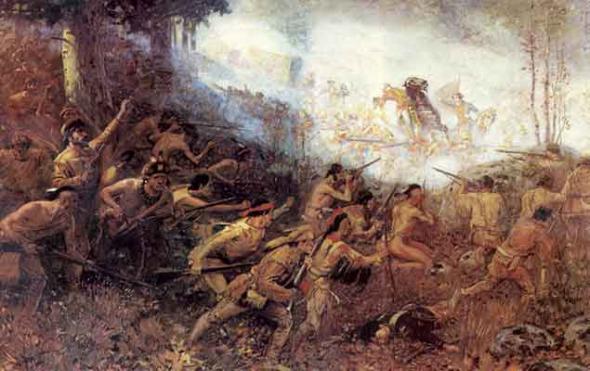 [Speaker Notes: Braddock’s defeat; Washington at his side. (State Historical Society of Wisconsin)]
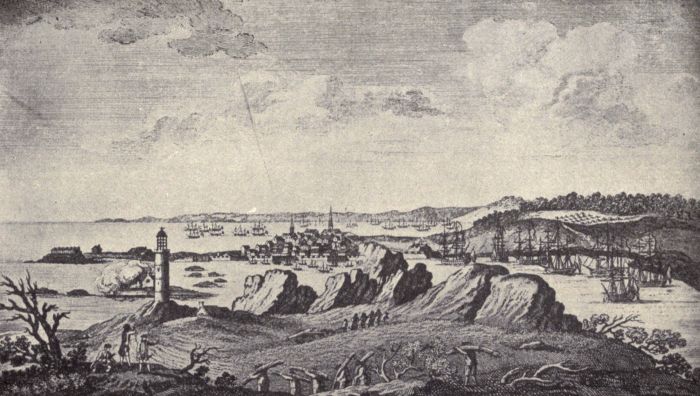 [Speaker Notes: View of Louisbourg, 1758]
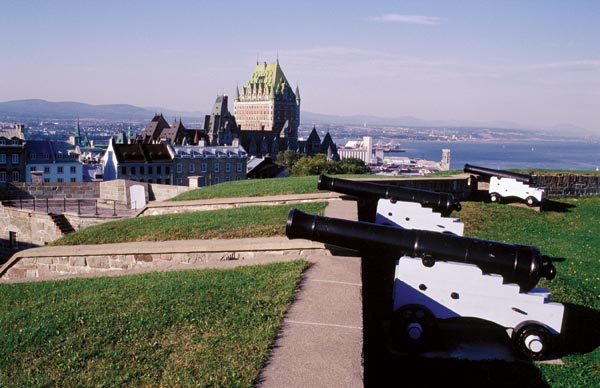 [Speaker Notes: Understanding Montcalm’s sense of security]
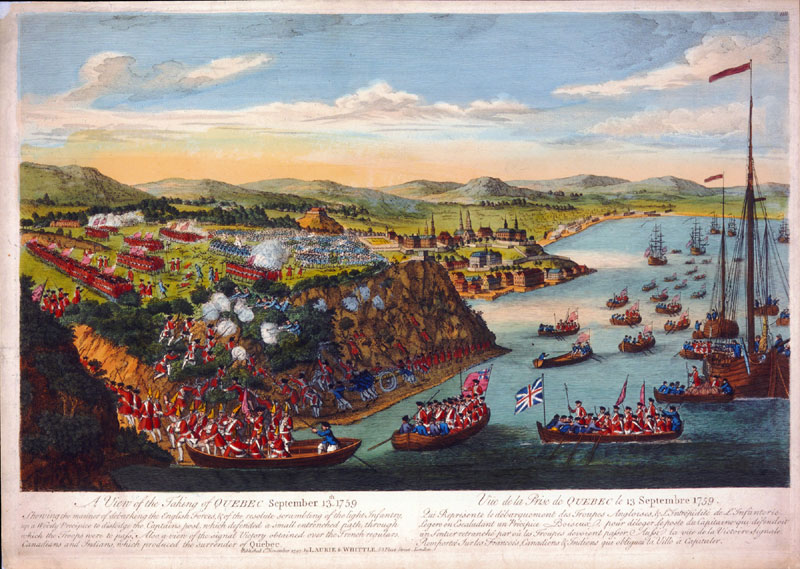 [Speaker Notes: Battle of Quebec]
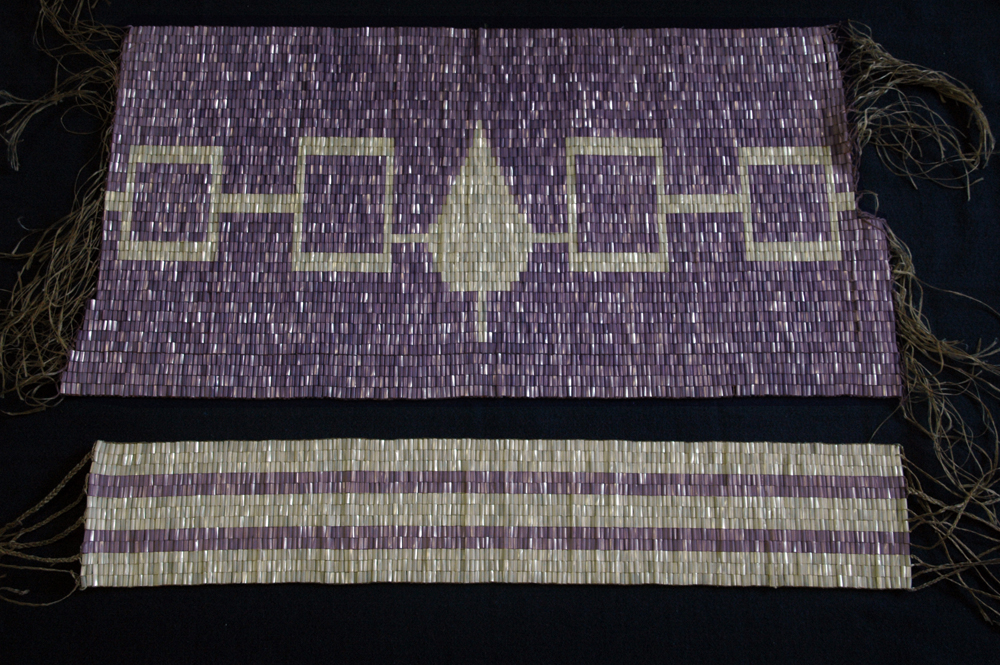 [Speaker Notes: Five Nations covenant belt]
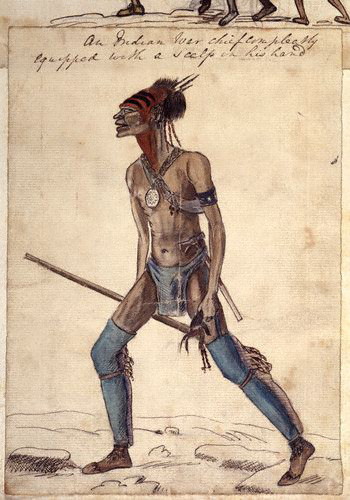 [Speaker Notes: “An Indian Chief completely equipped with a scalp in his hand” George Townshend, 1758]
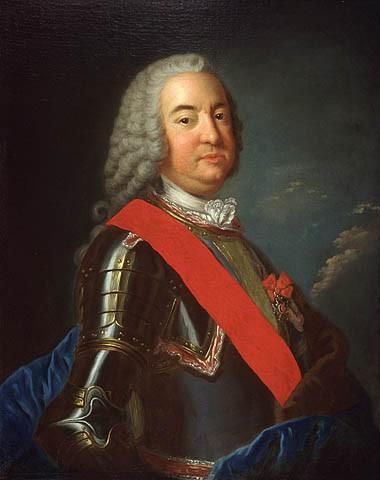 [Speaker Notes: Governor General Vaudreuil]
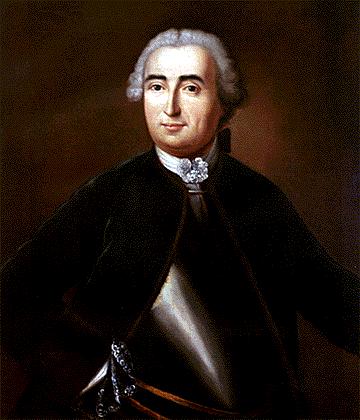 [Speaker Notes: General Montcalm]
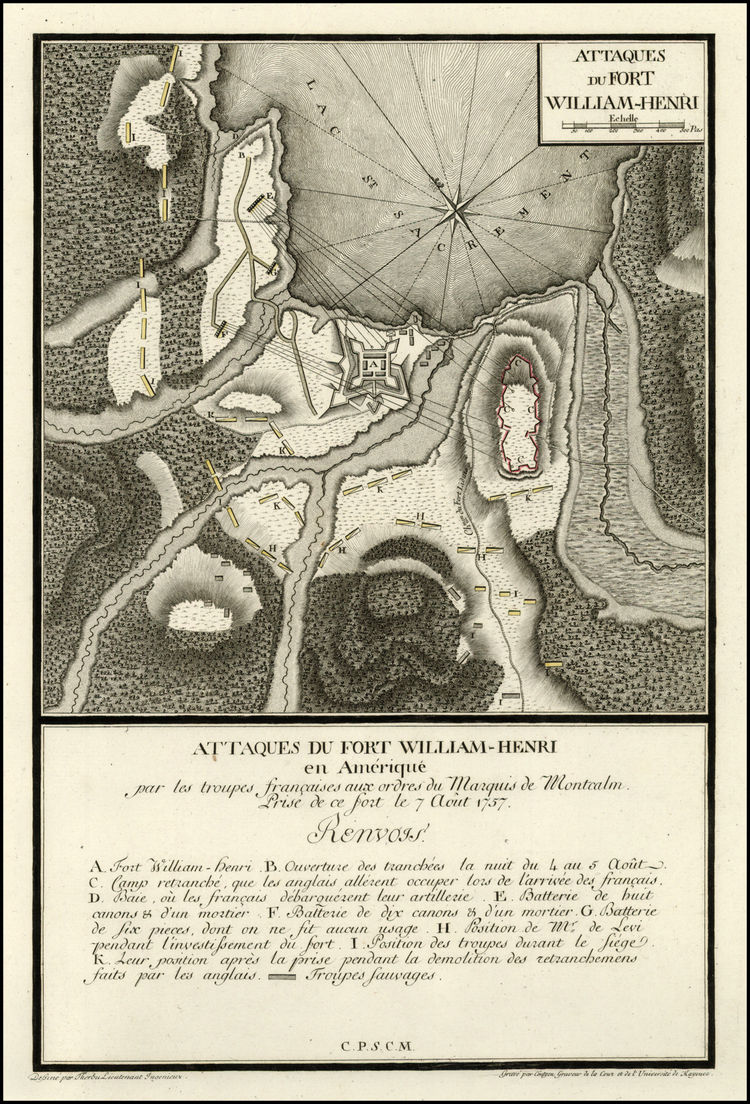 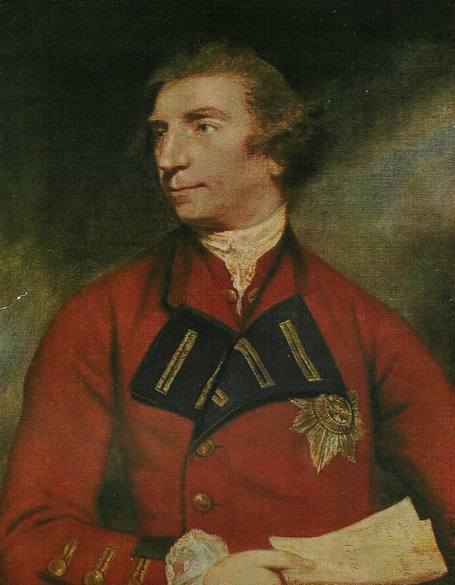 [Speaker Notes: Lord Jeffery Amherst, wearing the Star of a knight of the order of the Bath, an honor he was awarded in 1761.  Joshua Reynolds.  National Gallery of Canada.]